CERN Ombuds’ Report
during the period 1 July 2011 to 30 June 2012
Presentation at the CERN Extended Directorate
Short recall of the role of the Ombuds
Aim of the presentation
Profiles of those using the Ombuds’ service  
Categories of main issues
Process and results
Additional activities undertaken by the Ombudsin the second year
Observations  and suggestions
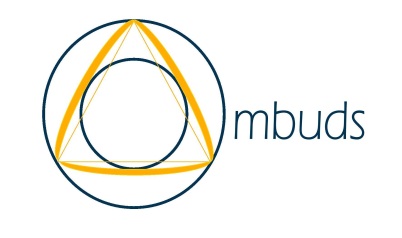 Ombuds report 2011-2012
1
Role of the Ombuds
The Ombuds shall provide confidential assistance for the informal resolution of interpersonal issues in the interests of the good functioning of CERN. The Ombuds shall perform these services through counseling, mediation, consensus building and/or other conflict resolution methods. 

The Ombuds office is an open office for all categories of members of personnel and all others working for or in behalf of CERN.  Its aim is to help everyone to resolve interpersonal issues in an informal way.

Its operating principles are:

confidentiality, neutrality/impartiality, independence, informality

Web site: cern.ch/Ombuds
Ombuds report 2011-2012
2
Introduction
Goal of this report is to:

Present a statistical overview of the Ombuds’ casework and compare with the first year
Outline shortly the additional activities undertaken by the Ombuds during the second year 
Summarize the main observations and make suggestions in the spirit of progressing towards a respectful workplace environment, guaranteeing the best efficiency of the CERN personnel
Ombuds report 2011-2012
3
Profiles of those using the Ombuds’ service
104*) consultations [cases] in total: 
77% CERN staff, 12% Users, 6% Fellows.
i.e., 80 by CERN staff members (around 3.3 % of 2424 staff members)

A case is opened when a person reports an issue to the Ombuds. There could be several issues per case.

A case can involve:
   	Simple discussion
   	Advice and coaching
   	Action, such as contacting other people [with prior agreement of 	the person consulting]
   	Mediation

On average 2.7 meetings were held per case (i.e. for person consulting)

*) 82 cases in 2010-2011. A 27% increase is observed in the second year
Ombuds report 2011-2012
4
Profiles of those using the Ombuds’ service: by contract type
No difference between LD and IC contracts
	In 2010-2011 %s, the number of cases involving people on a Limited-Duration contract was a
	factor of 2.5 lower than the cases involving people on Indefinite Contracts. 
	Not the case anymore.
Slight increase in the Users seeking help from the Ombuds
Ombuds report 2011-2012
5
Profiles of those using the Ombuds’ service: by gender
In absolute figures, more male 
than female “visitors”

In relative figures, for CERN staff members, 2.0 times more women met the Ombudsthan men (was 2.7 times in 2010-2011)
Ombuds report 2011-2012
6
Categories of main issues
[Classification from the International Ombudsman Association]
218 issues identified, <2.1 issues> per case
MAIN ISSUES:						2010-2011
Evaluative (hierarchical) relationships [53 issues, 24.3%]: 		     25%
All relationships involving supervisees and supervisors [or ↔]
Career progression and development [46 issues, 21.1%]:		     19%
Career development and work assignments
Internal mobility
Peer relationships [35 issues, 16.1%]: 				     15%
Communication, structural issues
Safety, health and physical environment [27 issues, 12.4%]:	     10%
Issues mainly related to stress
Values, ethics and standards [23 issues, 10.6%]:			     11.5%
Issues specifically related to the CERN Code of Conduct
VERY SIMILAR
Ombuds report 2011-2012
7
Issues taken up by the Ombuds
24.3%
21.1%
16.1%
12.4%
10.6%
Ombuds report 2011-2012
8
Taking and communication of decisions , supervisory effectiveness  and group climate form the largest sub-groups in this category.
Bullying/mobbing remain low. A small fraction of issues escalate in disputes.
No cases were reported in terms of Equality of treatment/Diversity.            [although the Ombuds saw proportionally twice as many women as men]
Ombuds report 2011-2012
9
Long-term career assessment and assignments need attention.

	The number of issues related to internal mobility remain low.
Ombuds report 2011-2012
10
Issues between peers are fewer than between supervisees and supervisors.
	Many issues are related to communication.
	The role of the manager is also involved in this category of issues.
Ombuds report 2011-2012
11
Ombuds annual report 2010-2011
12
Process and results
Main tendency:
Advice/coaching and discussion.  The most frequent process is to enable self-guided resolution.
Most cases closed

Referral can be to:
Hierarchy
HR Department
Medical Service
Social Service
13
Ombuds report 2011-2012
Additional activities undertaken by the Ombuds during the second year
Within CERN:
	Ombuds Corner: 31 articles in the CERN Bulletin in two years
	Presentations in Departments, CERN Induction Program and Core Package training for 	Managers
  Organization of a visit to CERN of the Ombuds of the International Organizations in Geneva
	Publication of two guides for Managers and Complainants on the prevention of harassment 
	in http://cern.ch/Ombuds

Outside CERN:
	Member of the International Ombudsman Association [IOA]
	Member of the United Nations And Related International Organizations [UNARIO]
	Monthly contacts with International Organizations Ombuds in Geneva
	Participation to the IOA [Houston, Texas, USA] and UNARIO Conferences [Santiago de Chili 	and MARS Factory in Netherlands].

Training:
	IOA training on “Conflict Coaching for the Organizational Ombuds”, Houston, Texas, USA
  Training on “Mediation with Teams”, PMR, LOndon
  Training on “Ethical Decision Making: Values in Action”, WHO, Geneva, Switzerland
	Training on “Boss Whispering: The Science and Practice of Coaching Abrasive Leaders”,
	Toronto, Canada
Ombuds report 2011-2012
14
Observations
[1/3]
The number of cases during the second year stays low:
3.3 % of CERN staff members and few Users. 
CERN is comparable with other International Organizations.

27% increase of the number of cases compared to last year, meaning that
awareness and confidence in the Ombuds function are improving.

In terms of respective %s, the Ombuds still handled a higher number of 
cases concerning women compared to men (by a factor 2).

Collaboration with the HR Department, the Staff Association and the 
Medical Service has been excellent and fruitful.

Feedback from personnel is positive on the function and the service given.

Most of the cases involve discussions and advices. Few mediations.
Ombuds report 2011-2012
15
Observations
[2/3]
The spectrum of issues is very similar to the one of 2010-2011:

Hierarchical relationships
Long-term career developments
Role of managers
Communication
Group climate
Code of Conduct
Stress

The CERN Competency Model, applied specifically during the annual evaluative
Interviews [MARS], will help in fostering the CERN values amongst staff.

Continuous efforts should be dedicated in recalling the CERN Code of Conduct
to alleviate incivilities.
Ombuds report 2011-2012
16
Observations
[3/3]
No case treated confidentially escalate in formal complaint.

No sexual harassment reported to the Ombuds.
Very few cases of alleged abuse of authority.

Continuous training for managers in:

conflict resolution methods
mediation
authentic leadership *)
ethical communication

should be encouraged and followed in some cases by coaching

*) Authentic leadership refers to a pattern of the behavior of leaders who promote ethical climate, foster the capacities of their teams, help them to express opinions and to possess integrity, and in turn favors their affective organizational commitment. Leadership is about energy, not only structure and control.
Ombuds report 2011-2012
17
Suggestions [1]
The main issues concern the hierarchical relationships. That covers:

Relations between supervisees and supervisors [both ways]
Performance appraisals during MARS
Long-term definition of careers and job descriptions
Mutual communication

Recommendations:

Specific training of managers in leadership
Increase training in communication for the MARS interviews
     ( say the truth, the question is how !)
Coaching of some managers, having a tendency to cross the border
      between hard management and some abuse of authority
Support of high Management towards a change in managerial culture
Ombuds annual report 2010-2011
18
Suggestions [2]
Concerning the supervising positions:

Some are considered as a life-time position
Career advancement in the actual system requires to hold a supervision position

Recommendations:

Consider rotation in managerial positions
Create different criteria for career advancement by considering two lines: 
      technical and managerial careers
         (our actual system of promotion to senior level - by requiring supervision in the 
          criteria for advancement for everyone - is creating in itself the possibility of 
          promoting managers to supervisory levels who do not have enough human 
          leadership skills. CERN, by its culture is creating the problem related to some 
          weak human leadership)
Start a project of study or our managerial culture
Ombuds annual report 2010-2011
19
Suggestions [3]
Attribution of IC contracts and ratio LD/IC:

Several professionals, needed for the CERN host-lab operations could not be
      considered along the actual system for a long-term appointment
They consider a LD replacement as a loss of efficiency, especially if their
      expertise took some years to acquire in their professional field

Recommendations:

In the attribution of the IC contracts, consider a difference in between 
      professions:

Highly technical ones needed for the host-lab operations 
              and requiring a long training period to acquire the necessary experience

Some others which could be more accepted on a rotational basis
Ombuds annual report 2010-2011
20
Conclusion
The essentials of good behavior and management are contained in the CERN Code of Conduct, which is the main pillar supporting the overall strategy towards
excellent relationships in the Organization.

Fostering a respectful workplace environment to reach the same level of excellence as that of the scientific domain shall be actively pursued. 

 Code of Conduct
Ombuds
CERN Competency Model 
Diversity Program 

form an integrated package in the positive direction.

Active support and participation at all levels
of the CERN Management are essential.
Ombuds report 2011-2012
21